10. SIJEČNJA SVJETSKI
DAN SMIJEHA
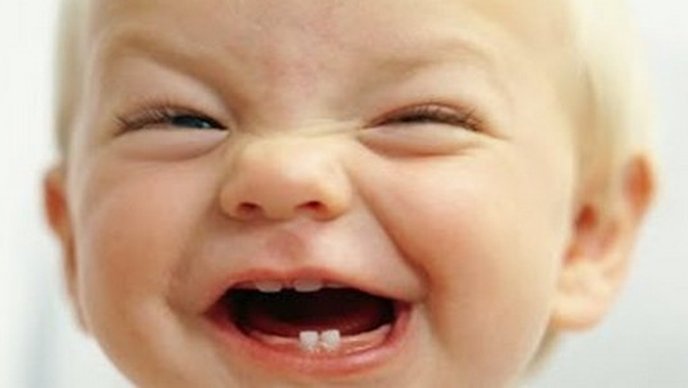 - Utemeljen  prije  90.  godina  u Indiji- U nekim  zemljama se slavi dva puta 		godišnje 10.01. i 02.05.
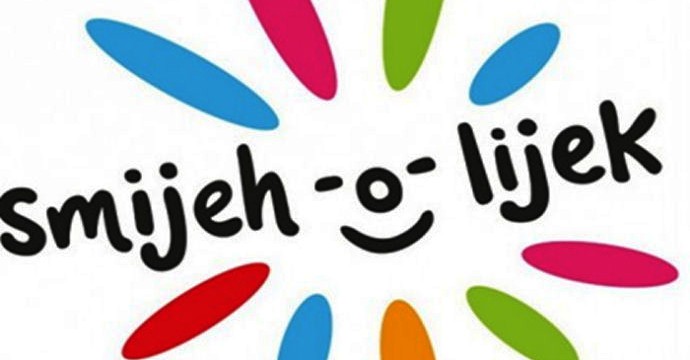 ZANIMLJIVOSTI O SMIJEHU	- Smijanjem  vježbamo  mišiće  cijelog  tijela!	- Smijeh  zahtijeva  rad  17  mišića  lica.
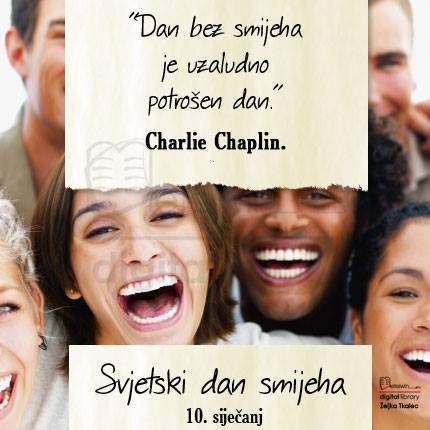 Mudre  izreke  o  smijehu :
"Smijeh nije loš početak za prijateljstvo!”
“Smij se i cijeli svijet će se smijati s tobom" 
“Smijeh je vrjedniji od novca. “
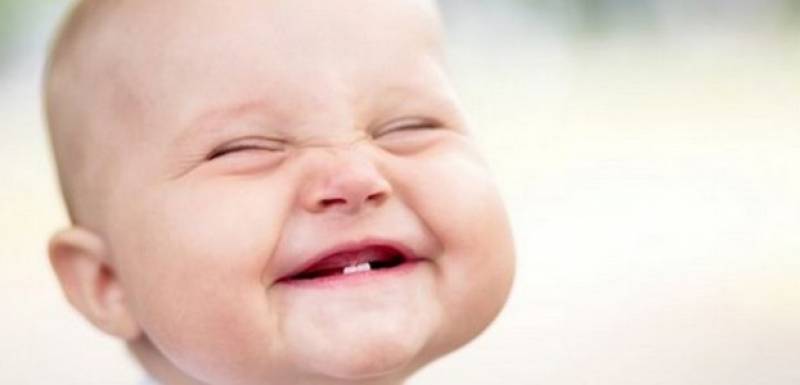 Nasmijanost nas čini ljepšima.
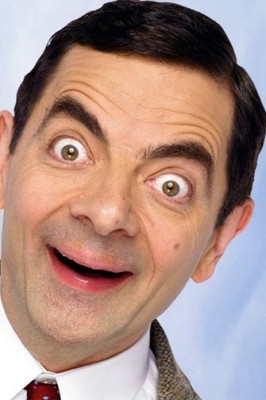 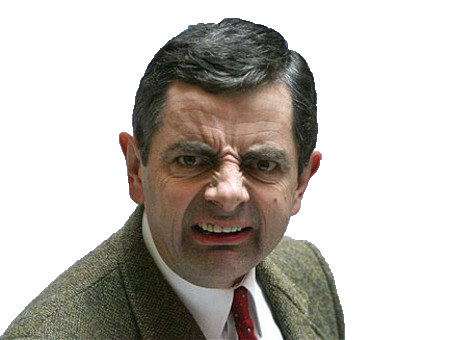 Jeste li kad vidjeli nasmijano lice koje nije bilo lijepo?
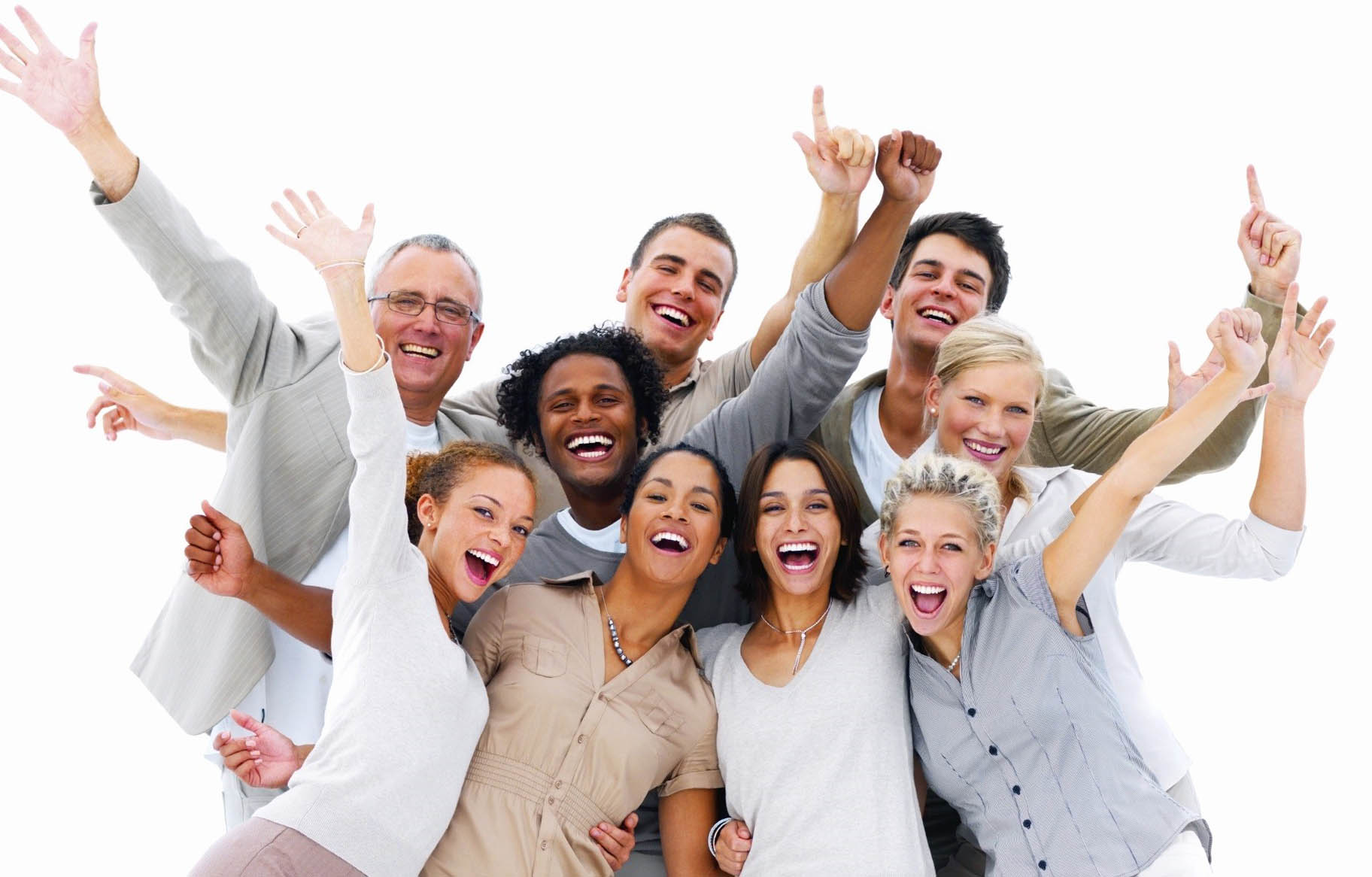 IVICA I PERICA
Ivica: - Ja sam bio pametno dijete, prohodao sam s 10 mjeseci!Perica: - Ja sam bio još pametniji, mene su nosili do druge godine!
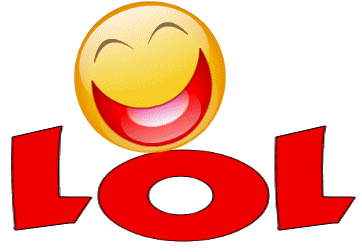 ČAČKALICE
Idu dvije čačkalice ulicom i sretnu šibicu:- Vidi onu, kako se našminkala!
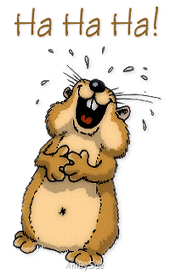 ZANIMANJE
Učiteljica pita Pericu:- Što bi ti želio biti kad odrasteš?- Prometni policajac, učiteljice. Tako ću se moći igrati nasred ceste!
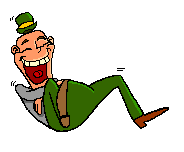 SLADOLED
- Konobaru, što toplo imate za jelo?- Sladoled.- Pa sladoled je hladan!- Nije više.
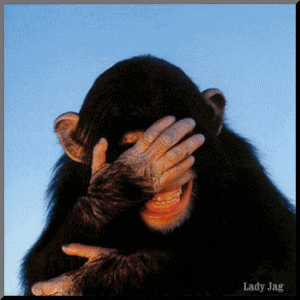 NE zaboravi se nasmijati svaki dan!
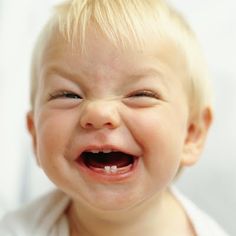 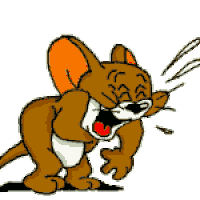